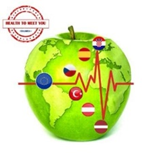 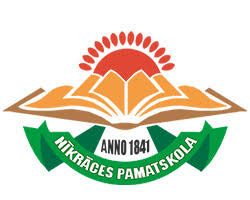 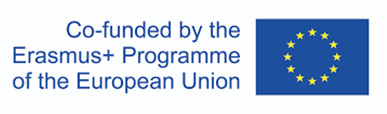 Identifying the hidden persuaders in advertising
Erasmus + K229 project «Health to meet you»
Nīkrāces pamatskola
The hidden persuaders
A message that is subconscious to advertise a product and reach the audience without them being aware.
Advertisers often use visual language or human instincts to symbolically represent feelings and desires on an unconscious level.
Pressure
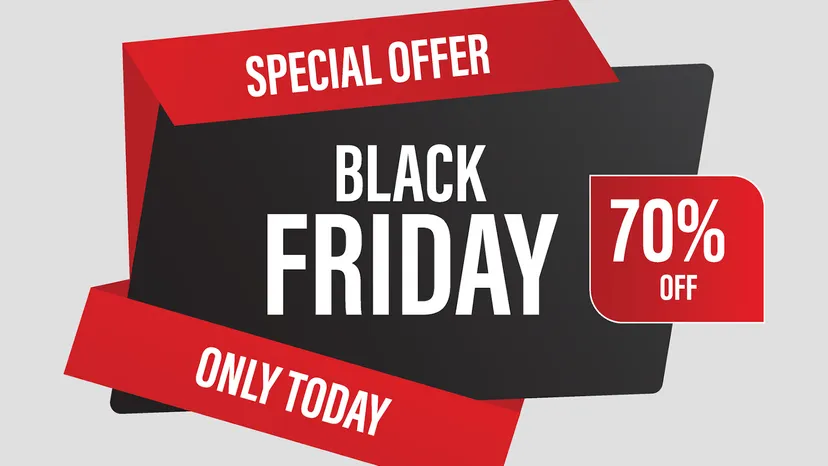 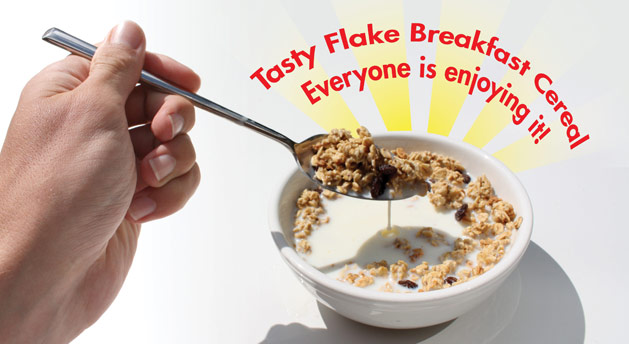 Bandwagon
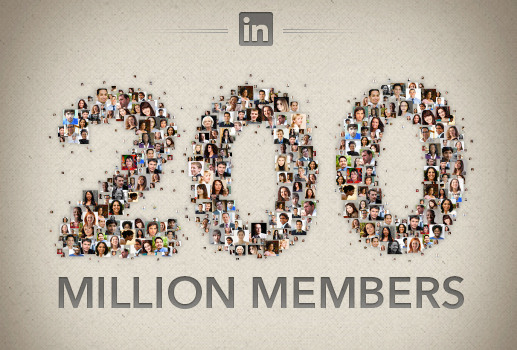 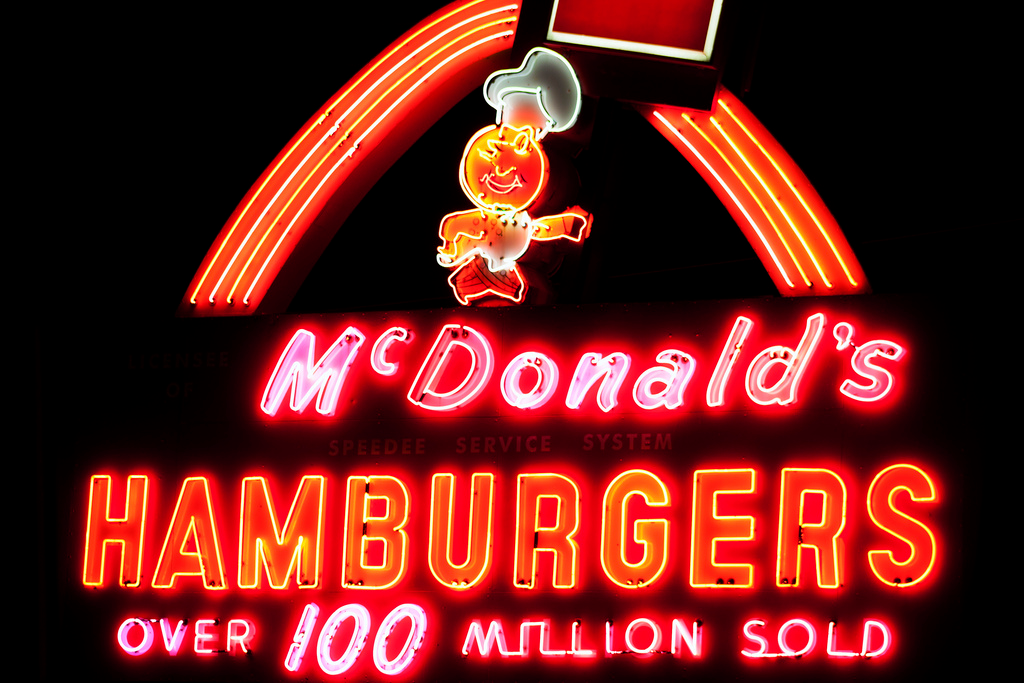 Testimonial / endorsement
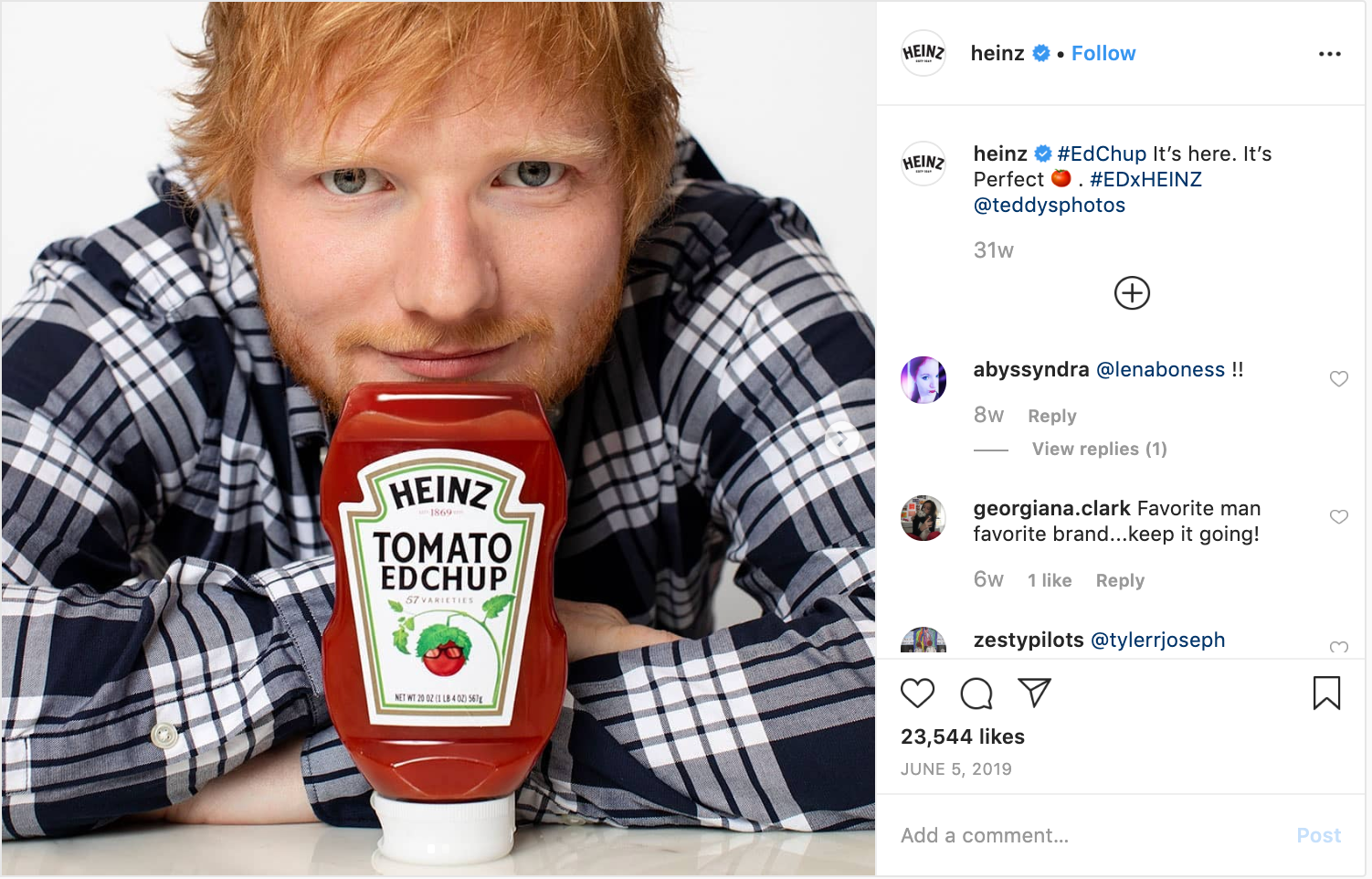 Emotional appeal
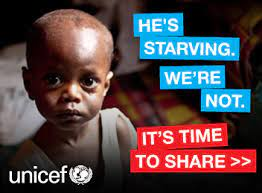 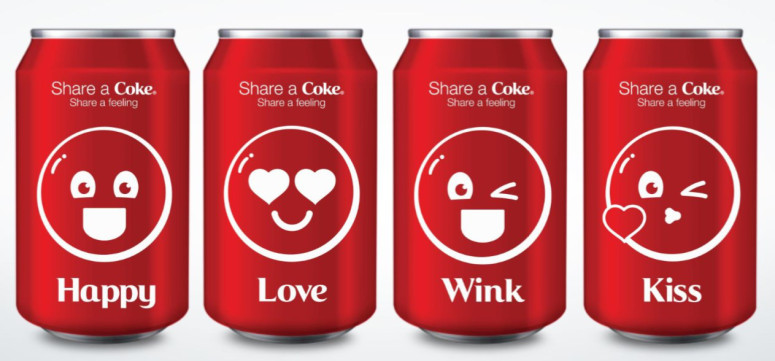 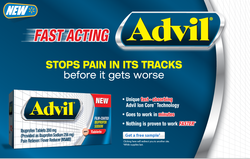 Weasel words
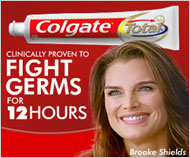 Humor
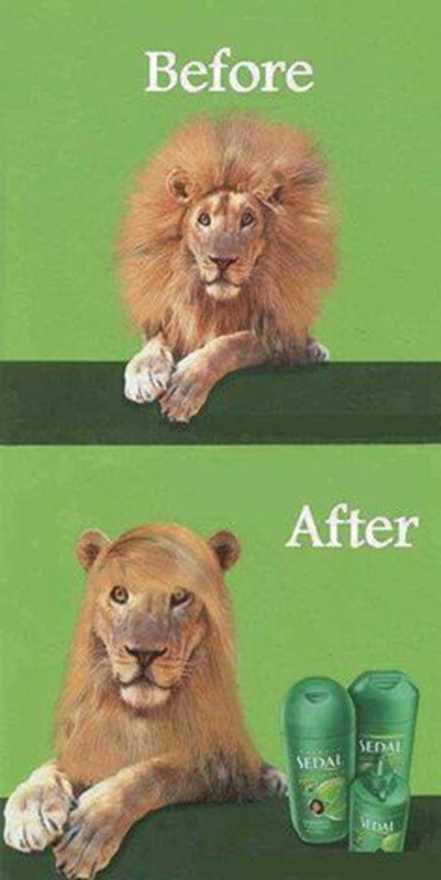 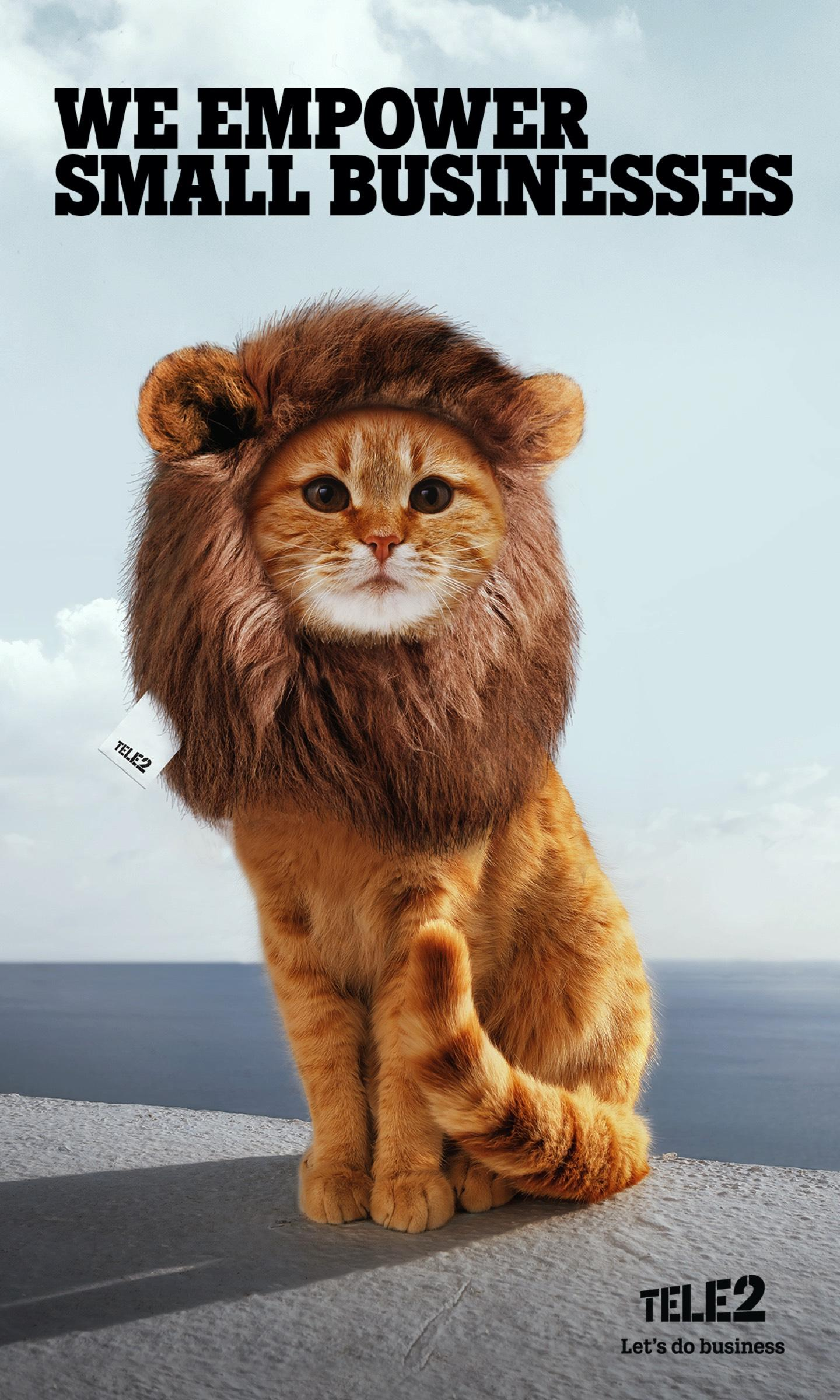 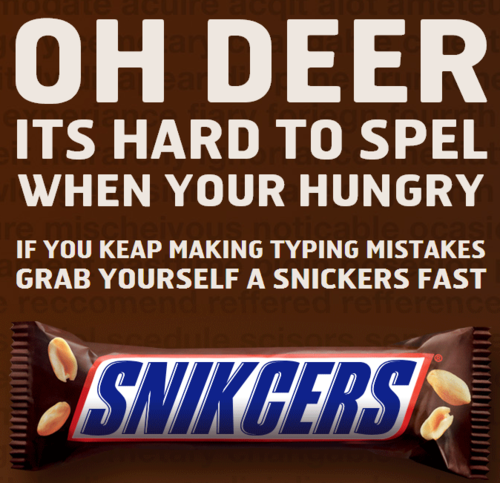 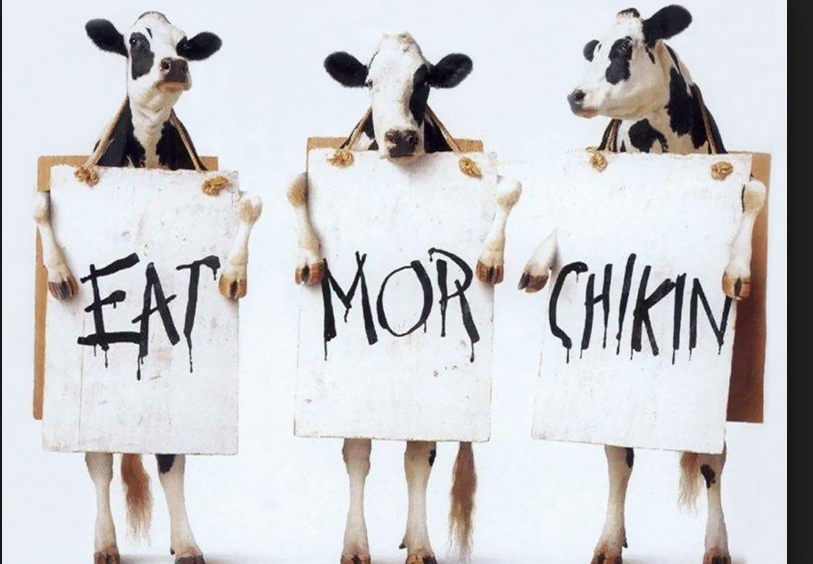 Association
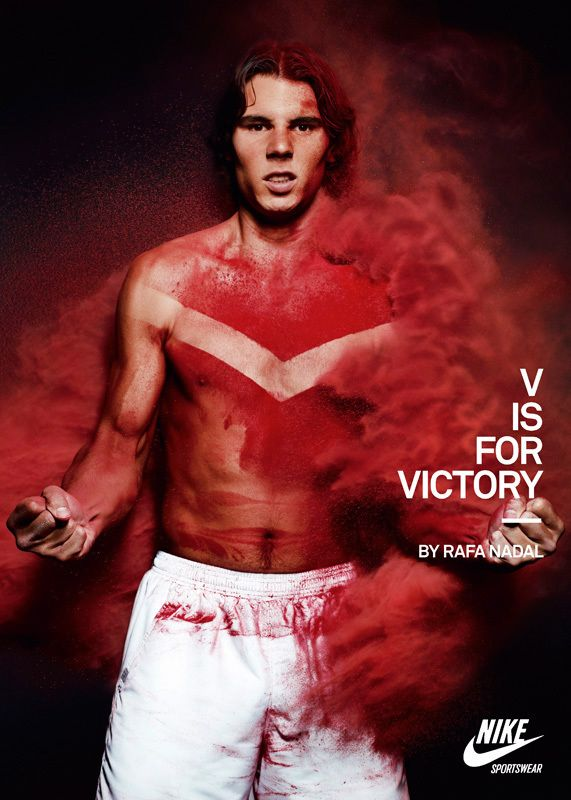 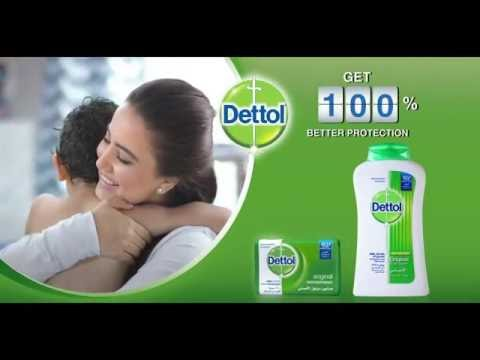 conclusion
Advertising works by using different psychological techniques to change the way people think and feel about a product. 
These techniques take advantage of certain desires, fears, or needs that people might have in order to make them buy the product.
It also uses different forms of influence (authority, group consensus, reciprocation, social proof, testimonials) to make people more open to persuasion.
Thank you for your attention!